простейшие геометричес-кие фигуры
Автор: учитель начальных классов высшей категории ГБОУ СОШ № 215
Худиярова Елена Анатольевна.
Пуст сегодня дворик наш,За окошком хмуро.Я взял фломастер, карандаш,Решил чертить фигуры.
Передо мной бумаги лист,До чего ж он бел и чист.Фломастером ткнёшь посредине листочкаИ на листе получается ТОЧКА.
Вам стишок читаю новый,Кто запомнит – молодец.У ОТРЕЗОЧКА любого Есть начало и конец.
Вдруг на небе из-за тучПоказался солнца ЛУЧ, У которого, открою вам секрет,Есть начало, а конца, ребята, нет
Всё, что в жизни нашей свято,Мы не вправе отрицать.У ПРЯМОЙ же нет, ребята,Ни начала, ни конца.
У человека два плеча,А в сутках день да ночка.УГЛОМ назвали два луча –С началом в общей точке.
Мама мой взяла листок,И загнула уголок,Угол вот такой у взрослыхНазывается ПРЯМЫМ.
Если угол уже -ОСТРЫМ,
Если шире, то -ТУПЫМ.
Мы с тобой построим домик,Крышей будет треугольник,У крыши уголки остры,Сколько их? Один, два, три!
Вот четыре стороныИ они всегда равны.А фигура та, ребята,Называется квадратом.
Нарисуем мы кружочек:Ротик в нем и пара точек.Солнце круглое и мячик,Круг давно знаком нам, значит.
На стене висит овал,В нем себя я увидал.Люблю в зеркало смотреться,Перед ним люблю вертеться
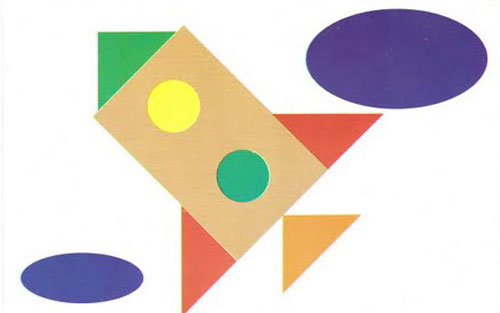 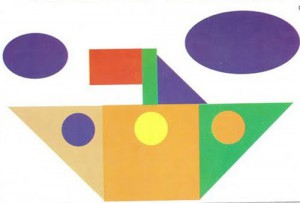 А где мы можем увидеть эти фигуры?
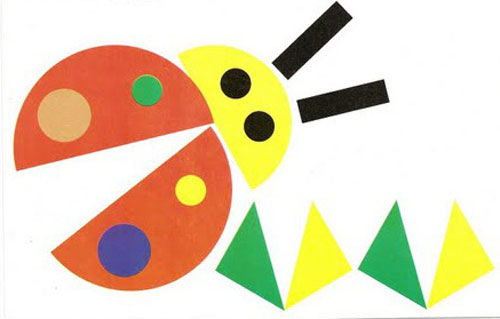 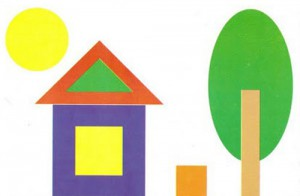 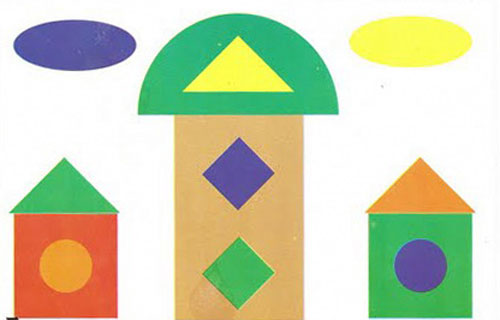 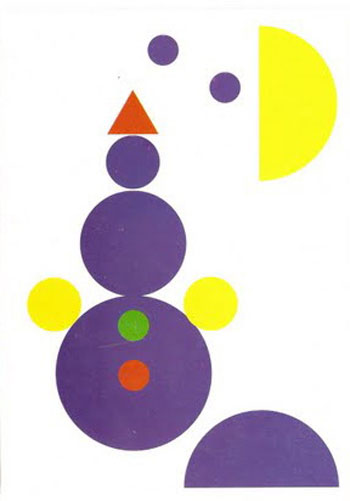 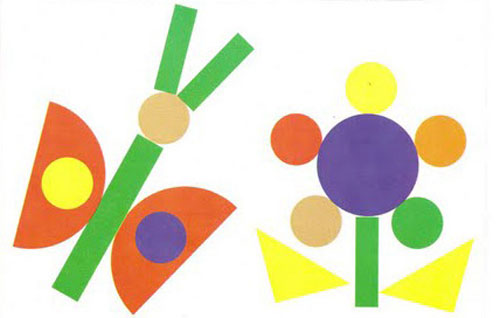 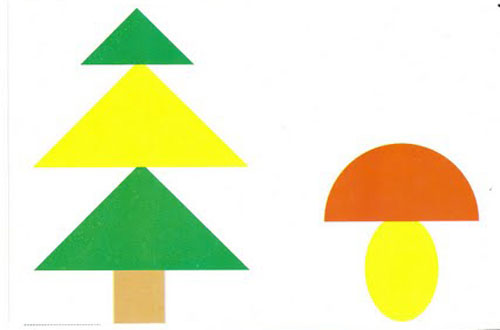 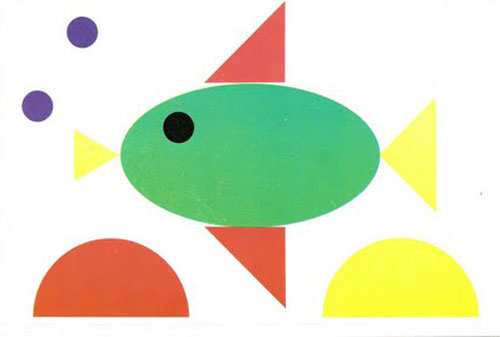 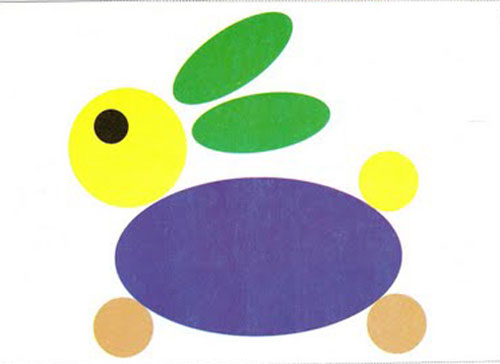 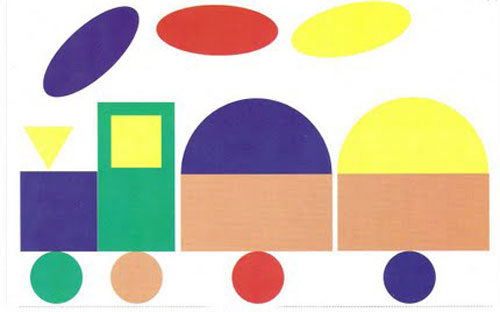 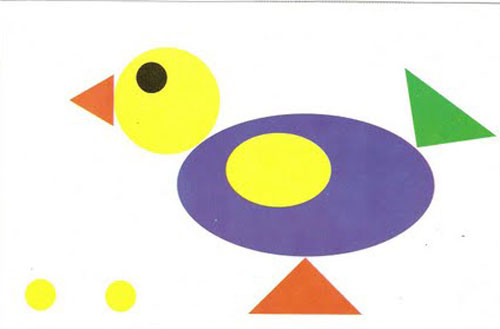 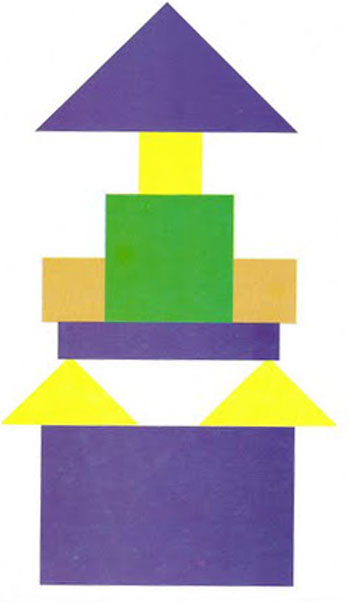 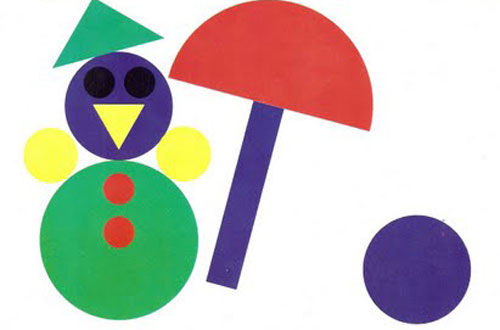 Вот как у нас получается!
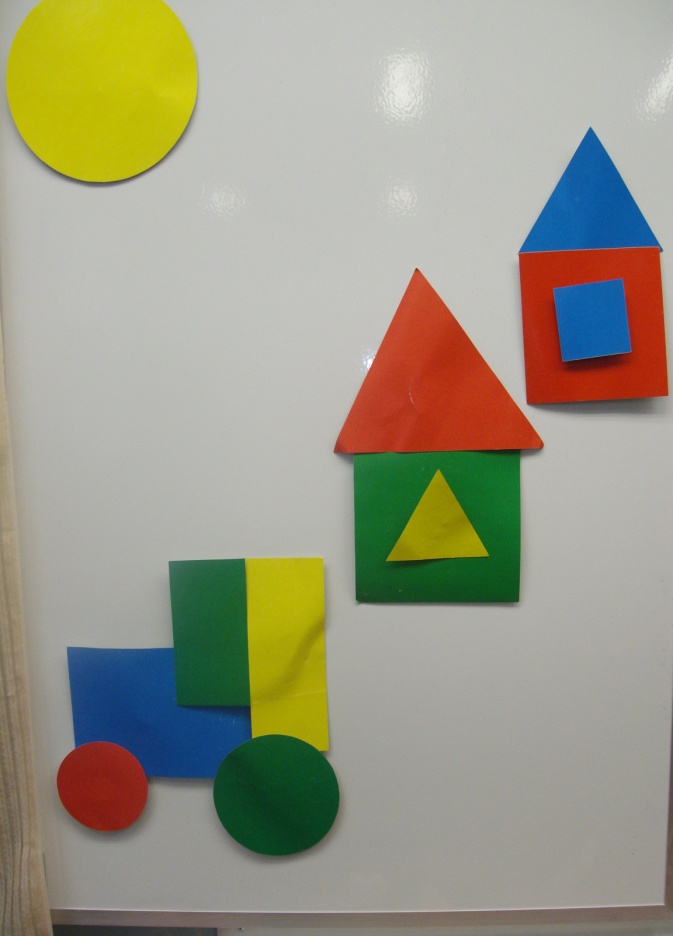